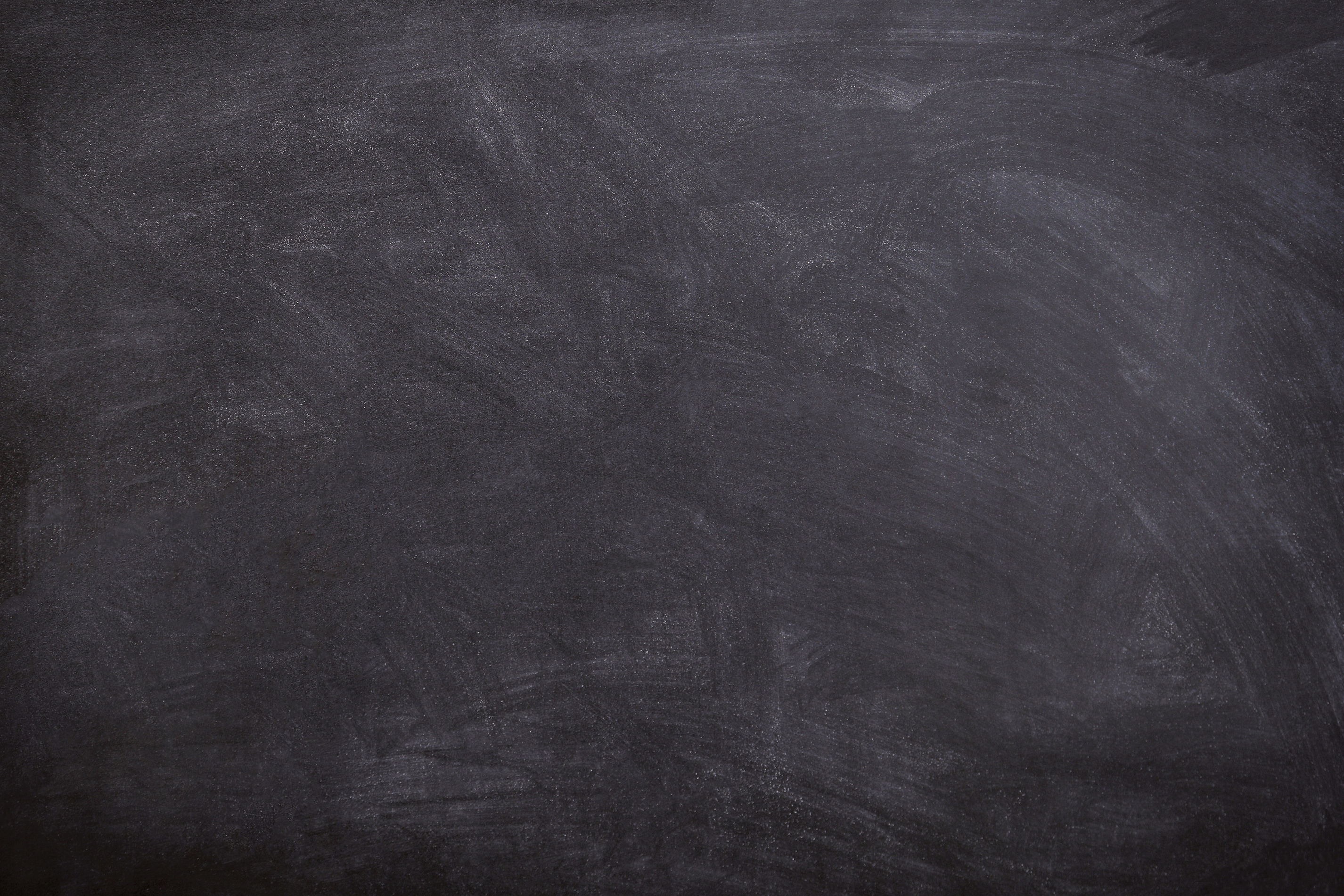 Constructing your future: Persistence
Lesson 1: 
Being Persistent
Persistence
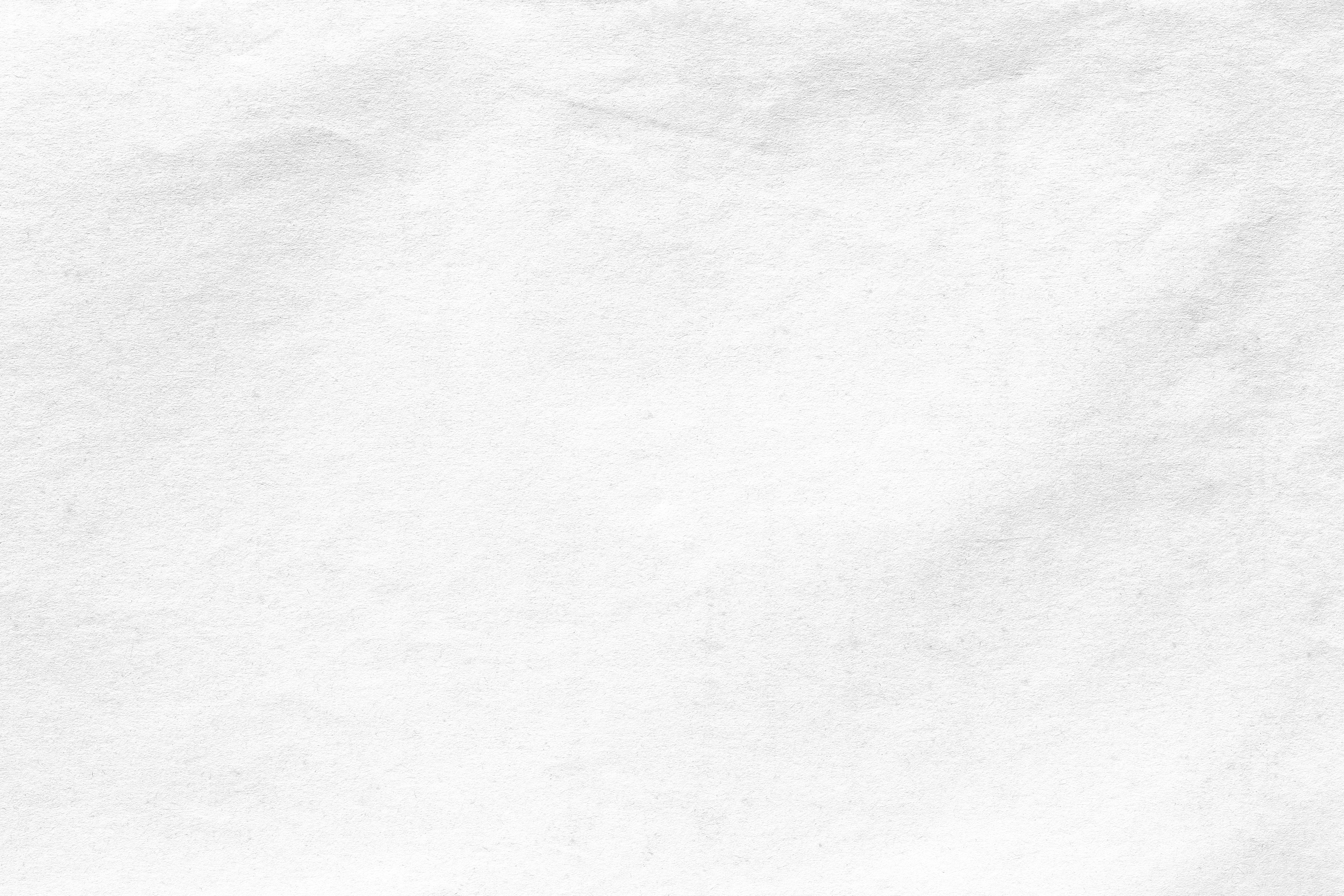 Being persistent
persistence
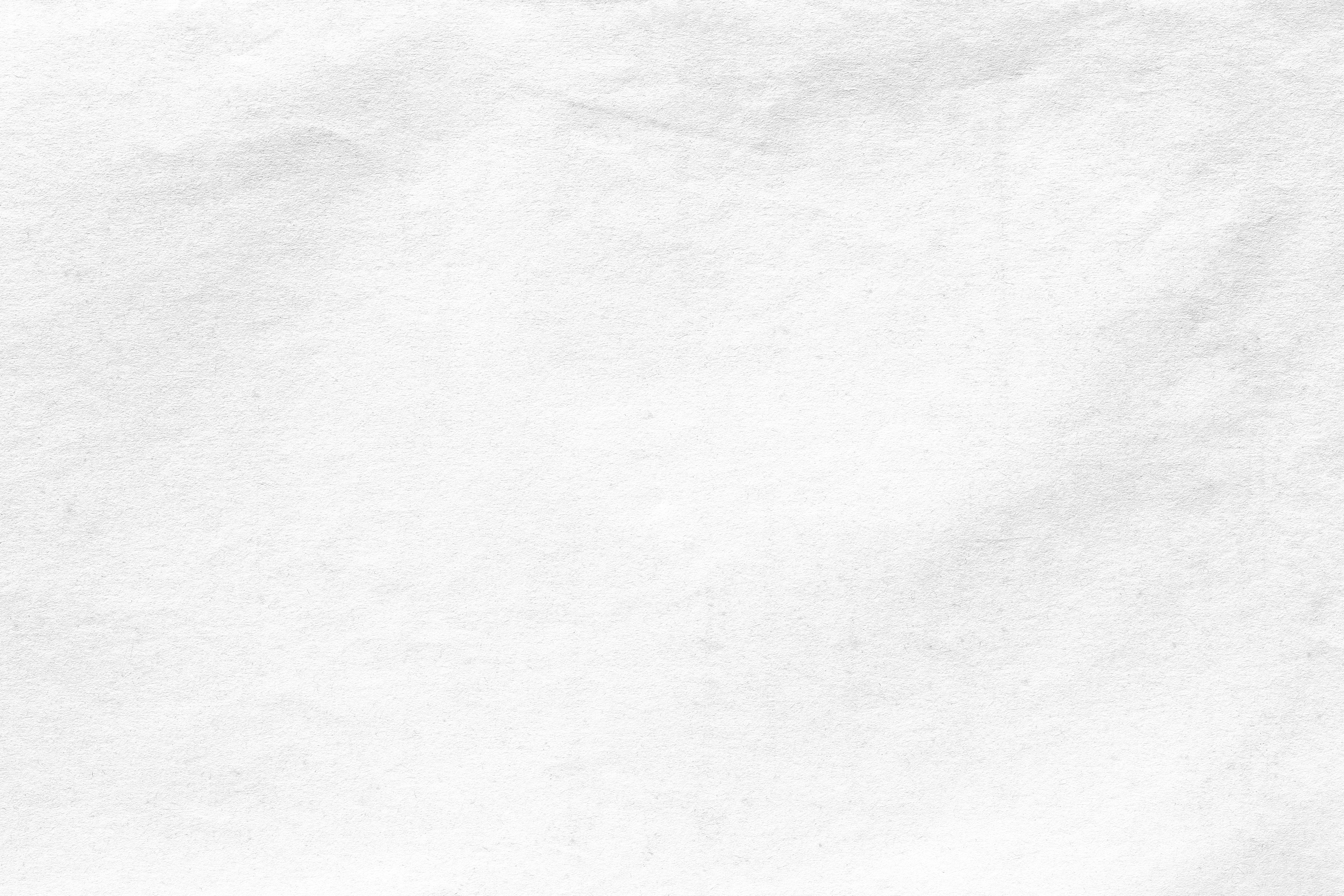 Journal Prompt
Why is it important to keep trying and not give up if you face a challenge in school?
persistence
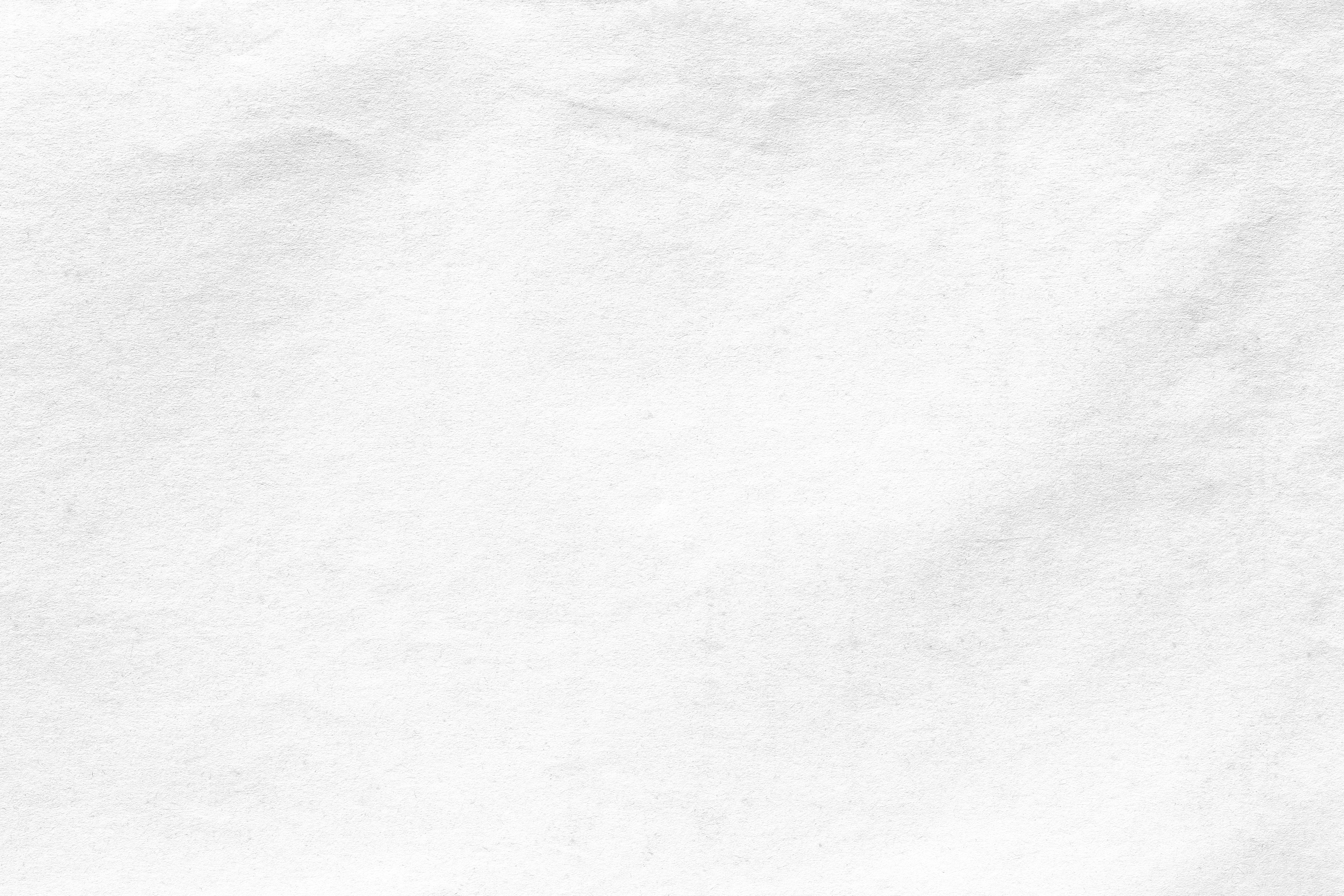 What is persistence?
Persistence is when we do something even if it is hard to do, or when we continue trying even if we fail.
persistence
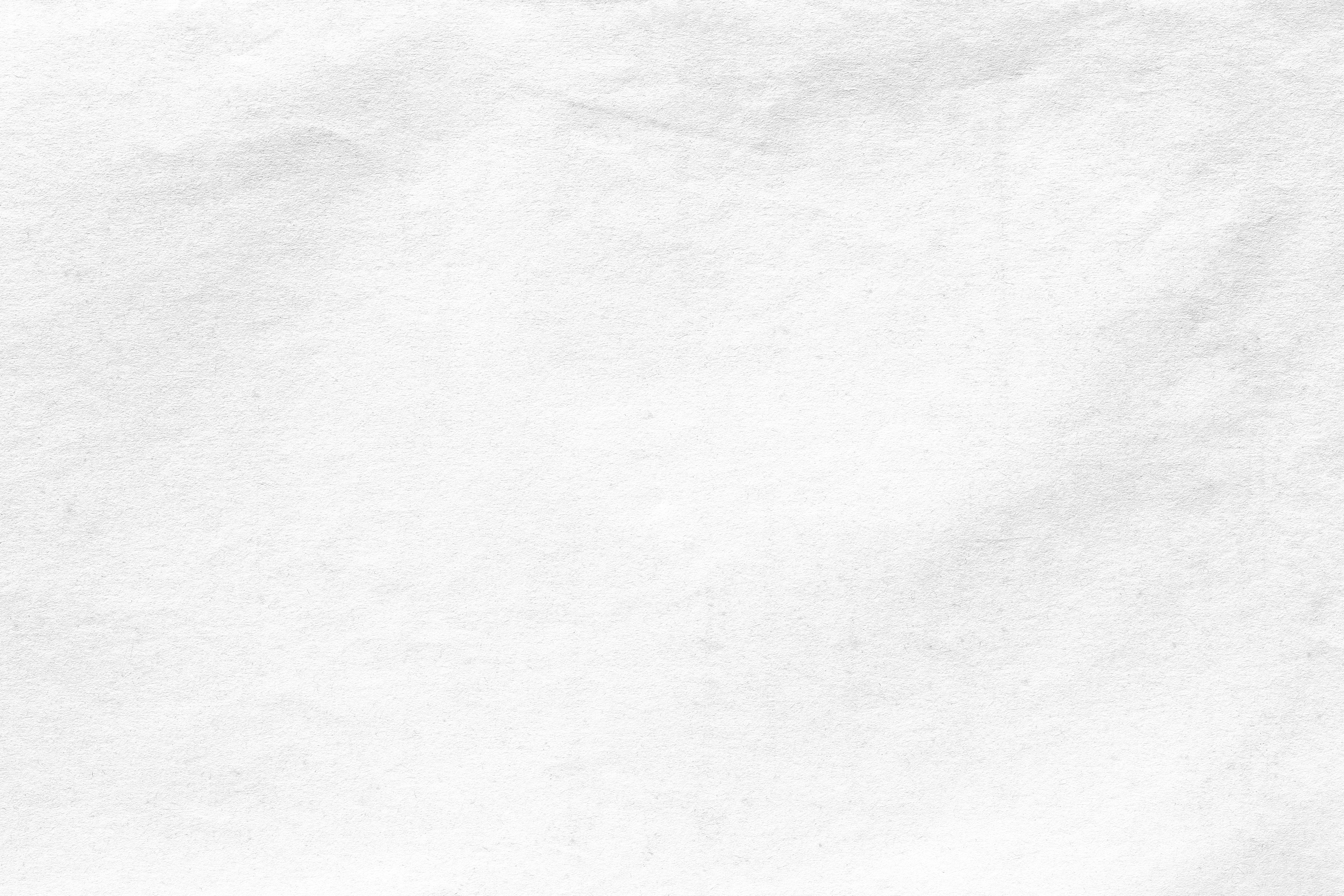 When do we use it?
We use persistence all the time!​ 

We use persistence when we: 
learn how to ride our bikes even though we kept falling​
practice a sport we want to get better at ​
try a recipe again even though we burnt last week​
study hard to get a good grade​
work hard to get the job we want
persistence
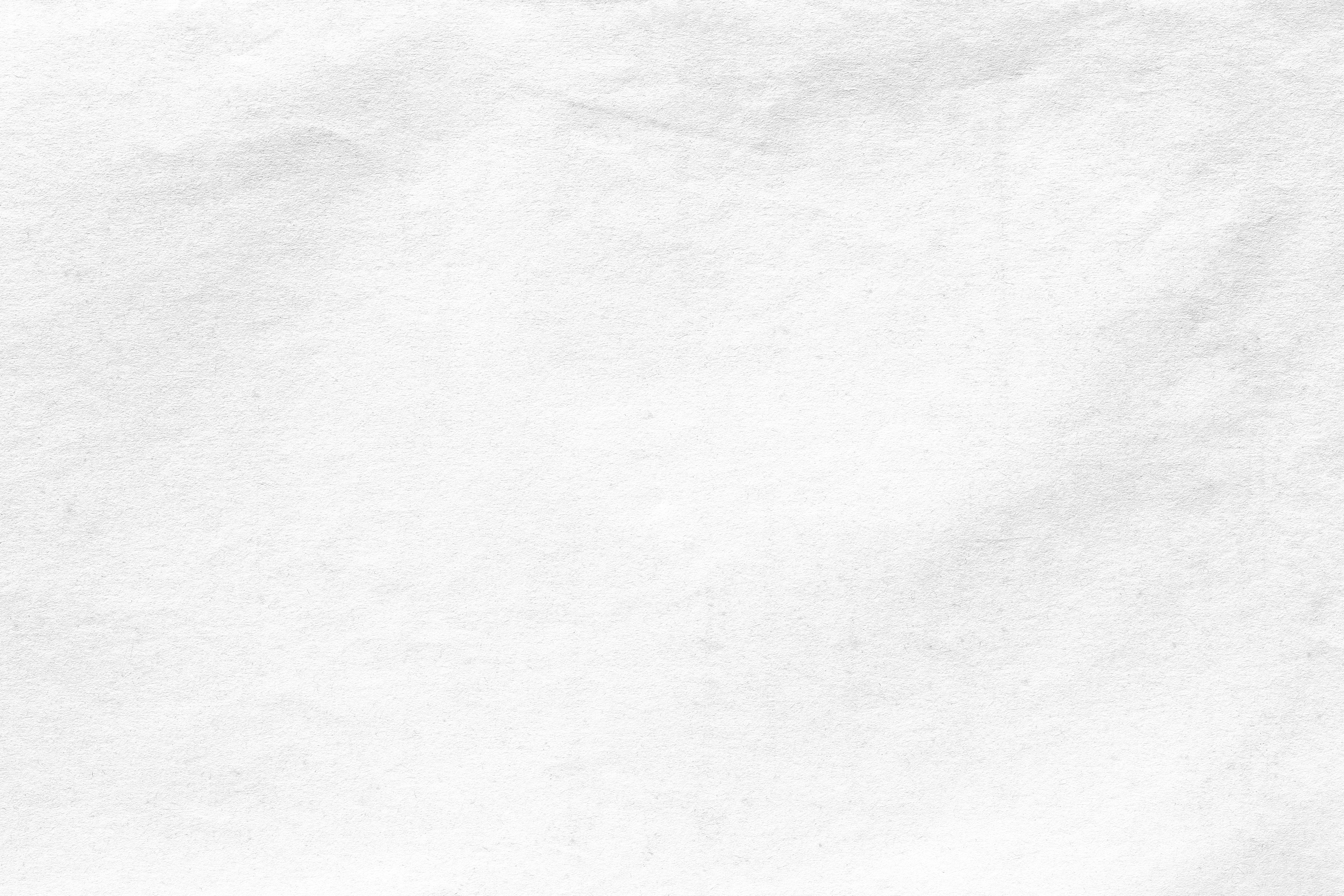 persistence
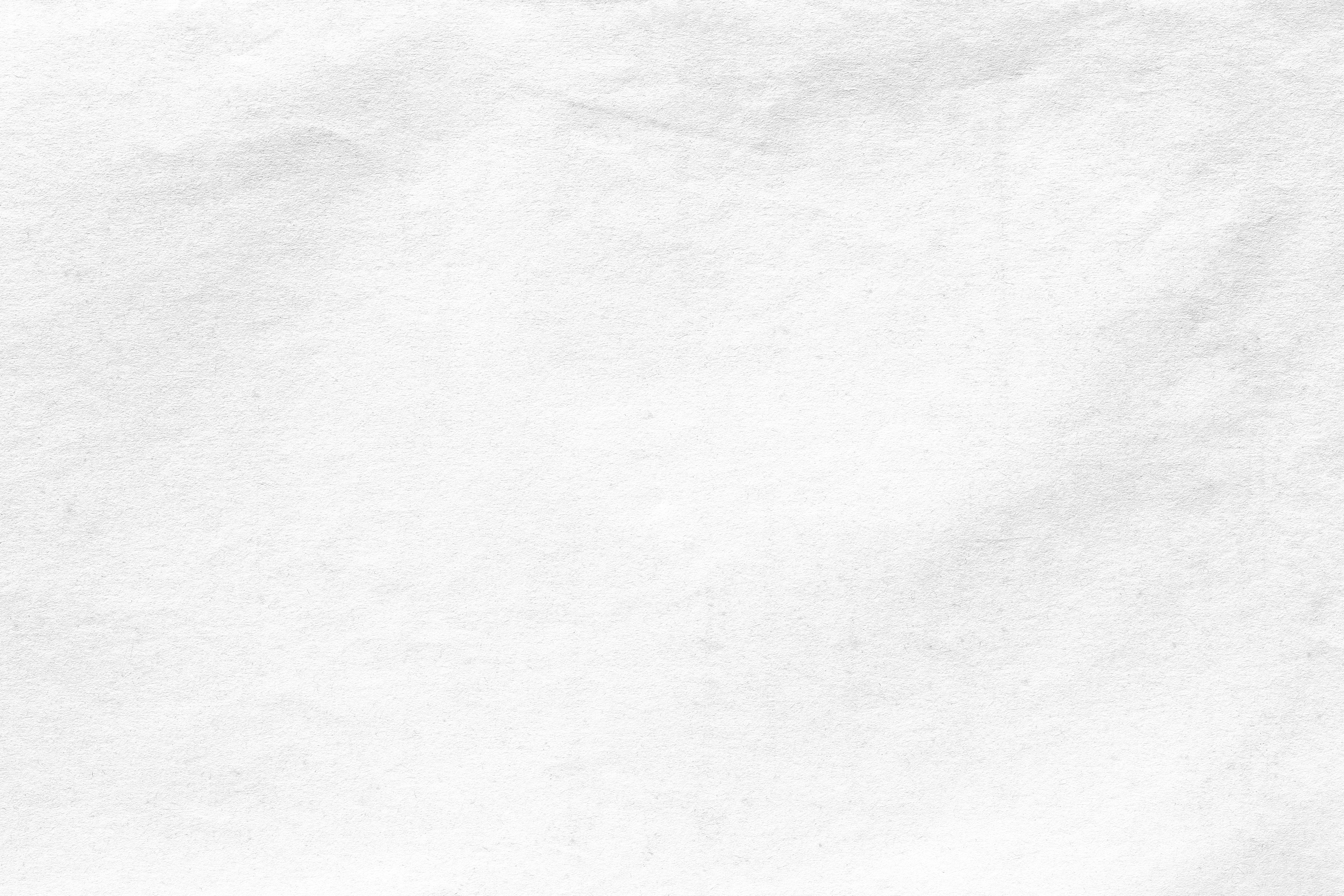 Steven Claunch
Let's talk about what we learned about 
Steven Claunch and how he persisted.
persistence
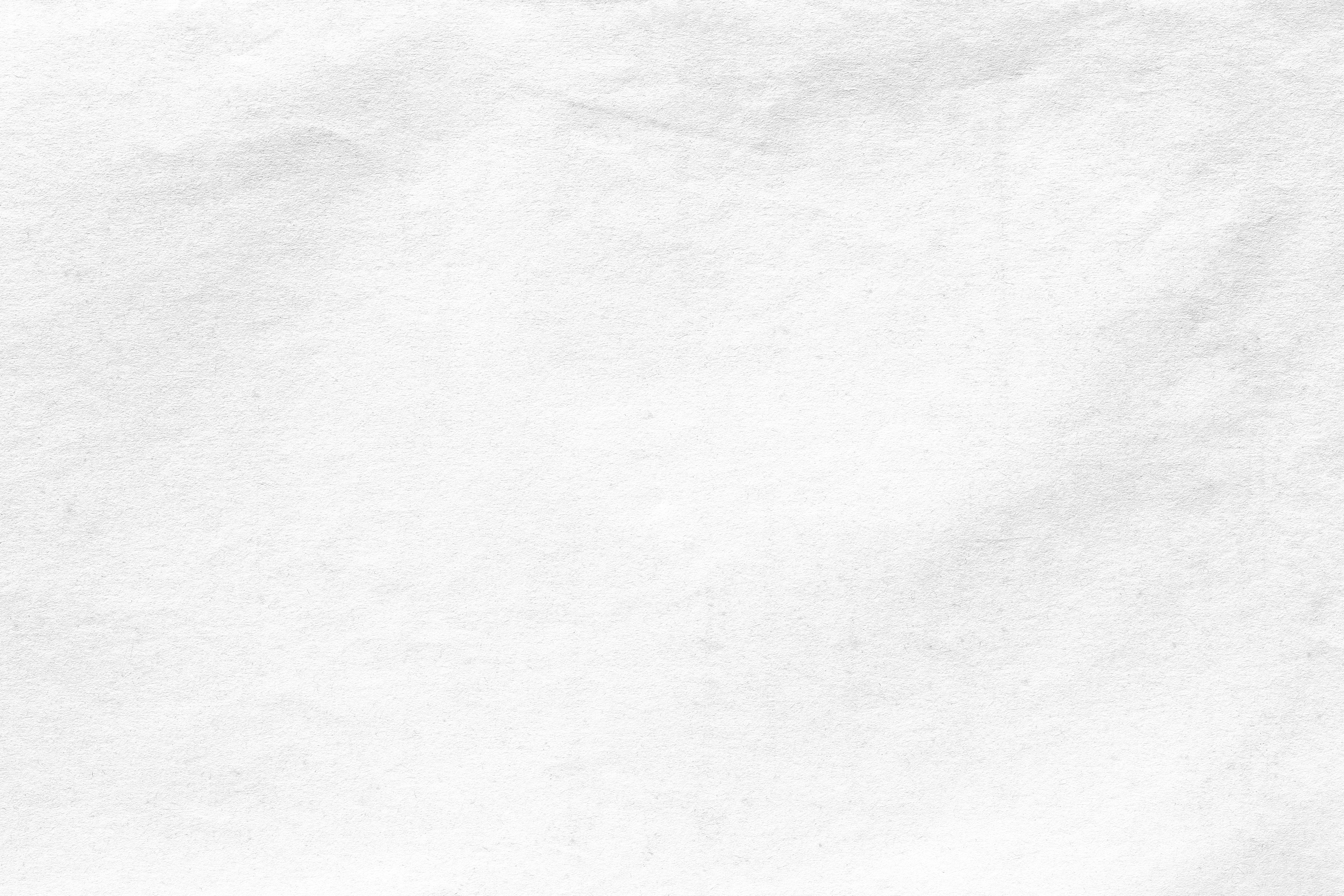 Our persistence
All of us have been persistent in something. 
Can you think of a time when you have been persistent?
persistence
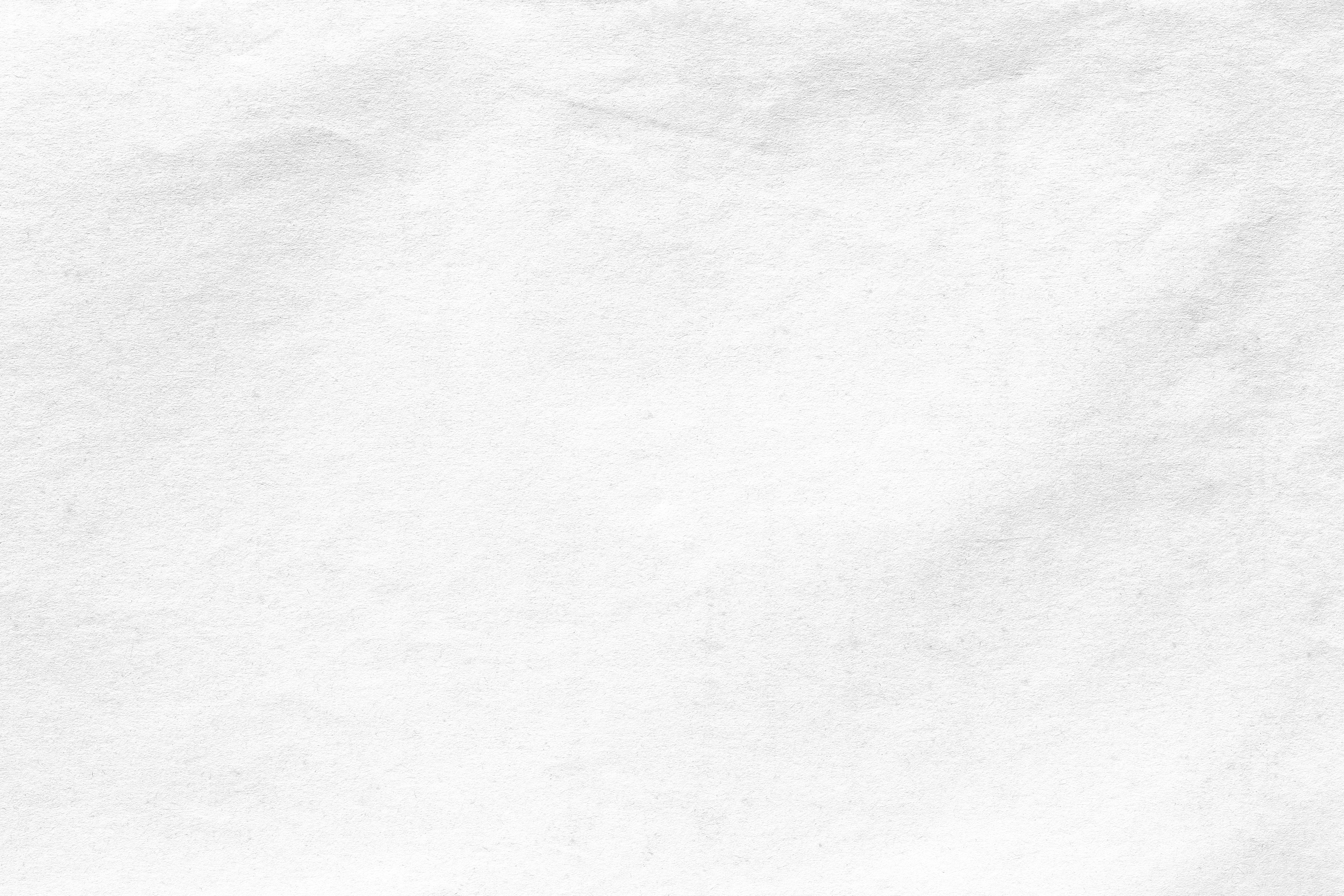 Our persistence
Now it is your turn! 
On your notecard, write about a time when you have been persistent. 
You can write about more than time you have been persistent!
persistence